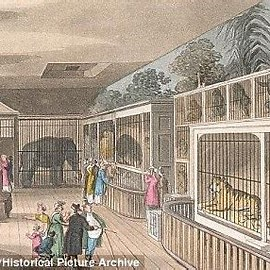 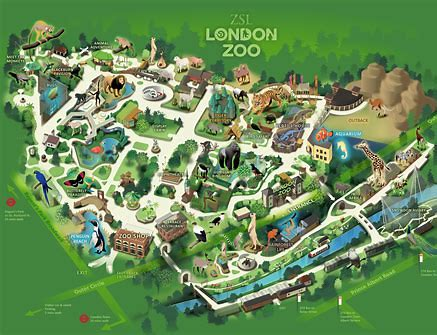 Knowledge Organiser – Autumn 1 2021, Topic name and class
Knowledge Organiser – Autumn 1 2021, At the Zoo Class 1
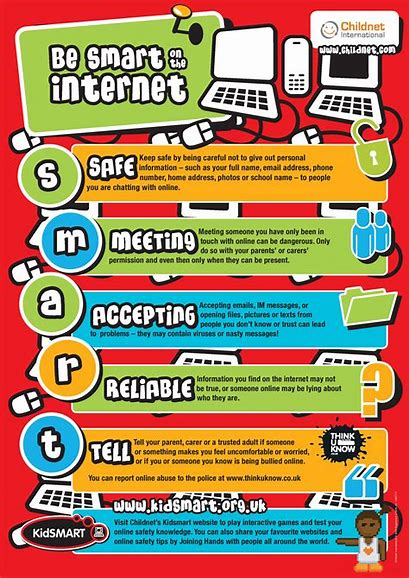 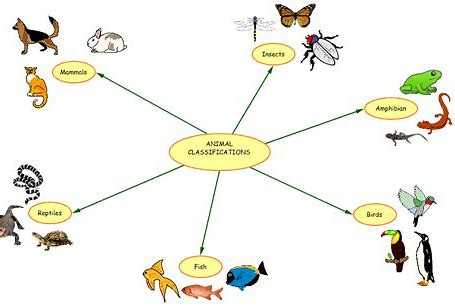 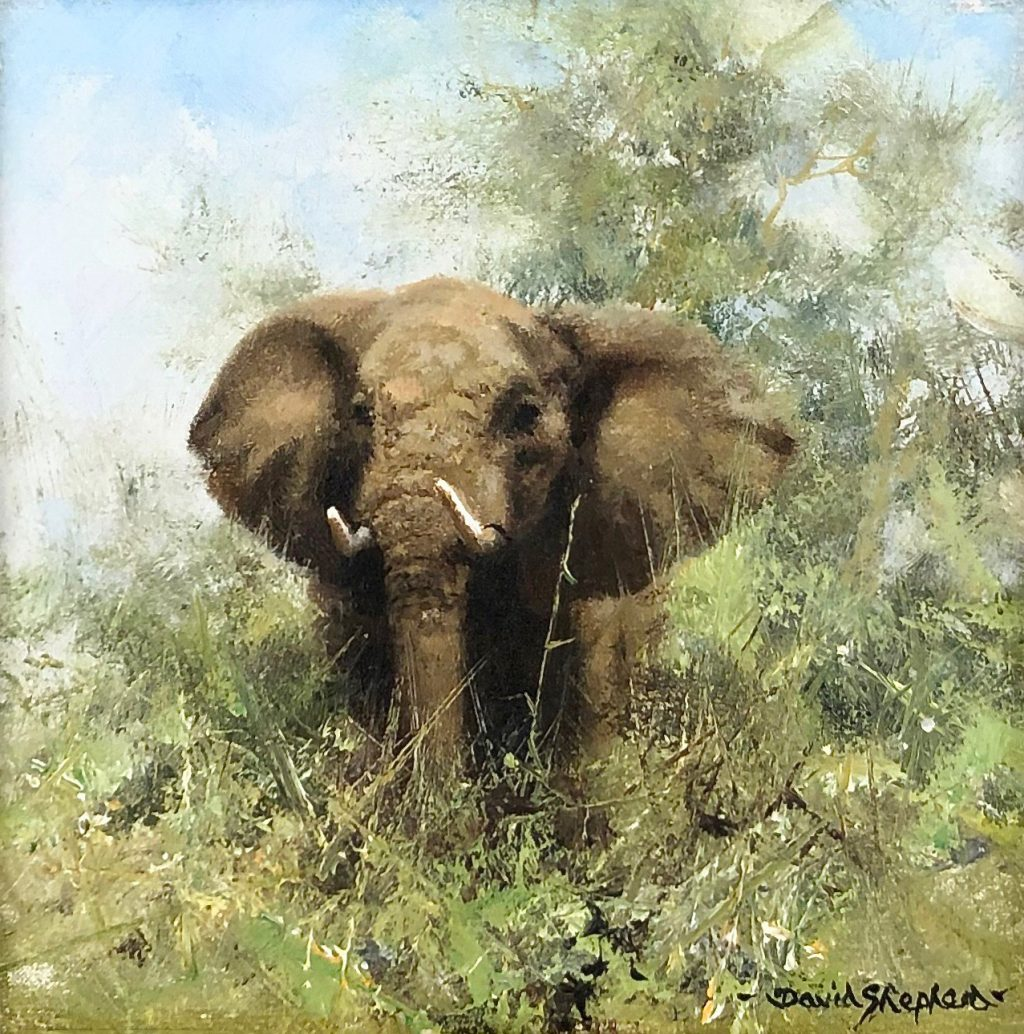 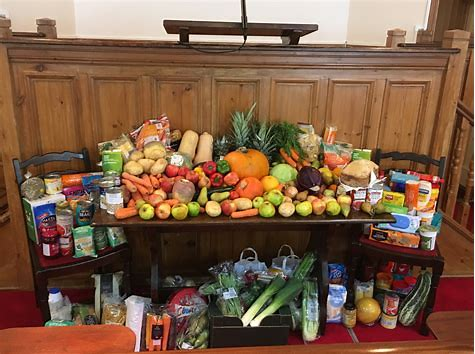 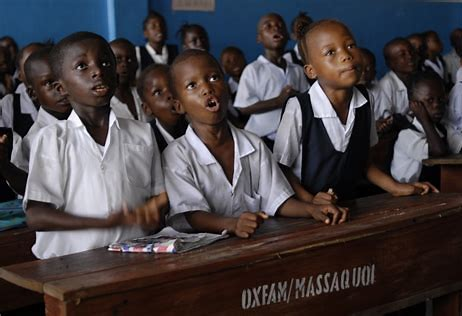 Knowledge Organiser – Autumn 1 2021, At the Zoo Class 1
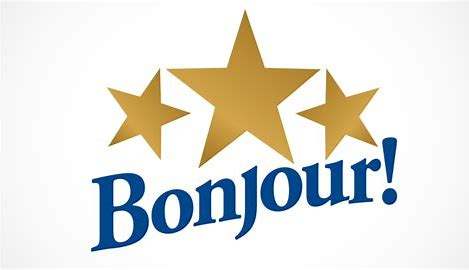 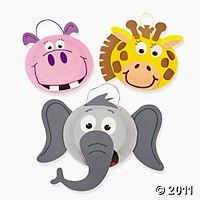 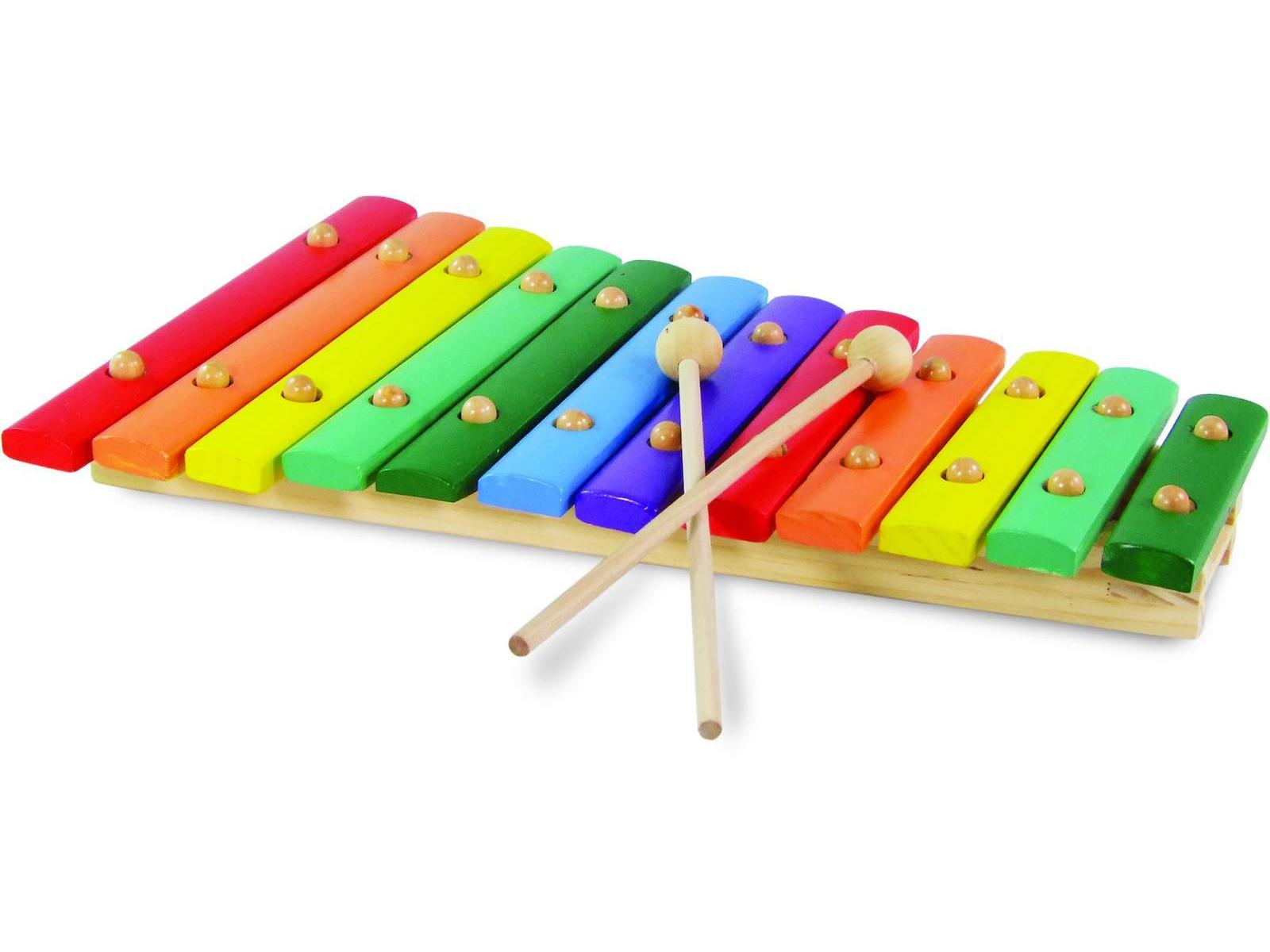 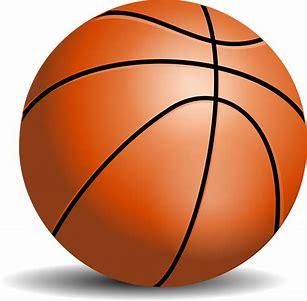